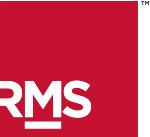 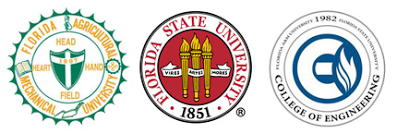 Smart Phone Barometric Map
Members:		
Dayreal Brown		Xuanchen Xiang
Robert Minter		Ziheng Zhang
1
The Problem
Robert Minter
2
The Problem
Robert Minter
3
Potential
Robert Minter
4
The Problem
Robert Minter
5
Our Solution
Robert Minter
6
Engineering Background
Xuanchen Xiang
Xuanchen Xiang
7
Air Pressure Map
The air pressure maps show the air pressure for various locations over the world.
http://www.usairnet.com/weather/maps/current/barometric-pressure/
Xuanchen Xiang
8
Plarger
Unit Area
Psmaller
F
Basic Relation Between Wind Data & Pressure
Rough equation:
MpH=√(PSF/0.00256)
           - using Bernoulli Theorem
Xuanchen Xiang
9
Problems to be solved
Required Accuracy: ±1 hPa/mb
The accuracy of GPS is poor and unstable.
The sensor measurements can vary severely.
The relationship between wind and pressure is complicated, we also need to know the other factors.
Required Updated speed: every 10 min
The meteorological station updates data every several hours.
Required Resolution:  1 sensor/kilometer
GPS doesn't work in indoor environments.
Hard to gather data where is uninhabited.
Xuanchen Xiang
10
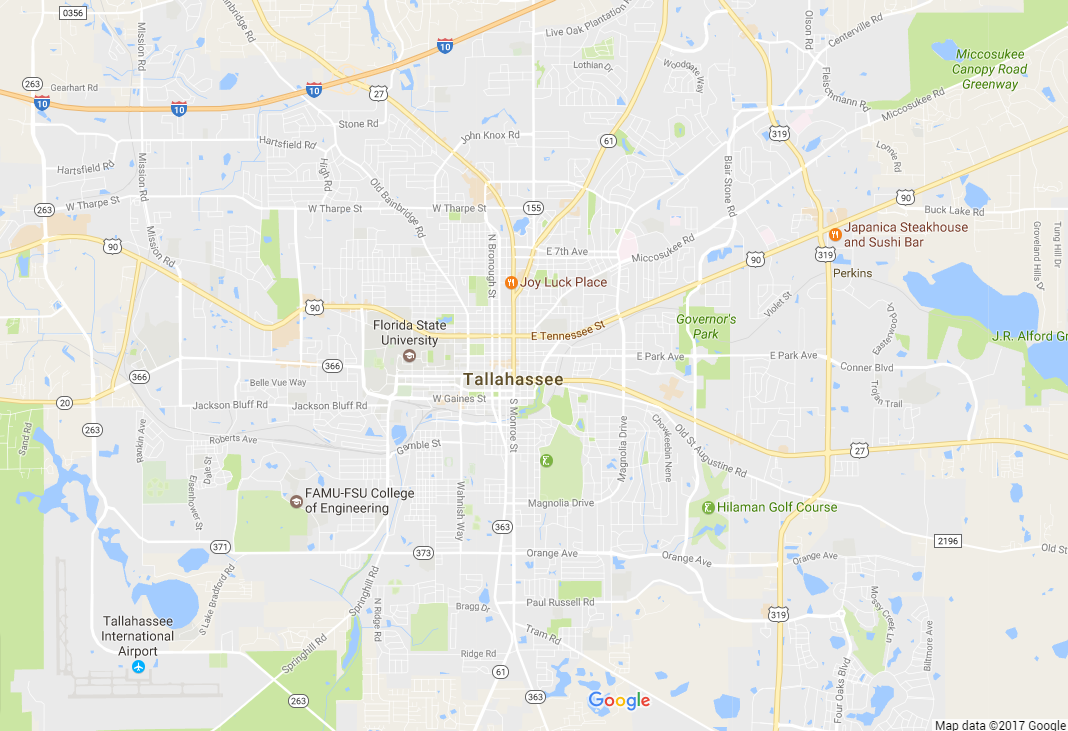 Testing Points
Florida State University:
Latitude: 30.441878N
Longitude: 84.298489W
Altitude: 24.052m/78.911ft
Xuanchen Xiang
11
Sample Data
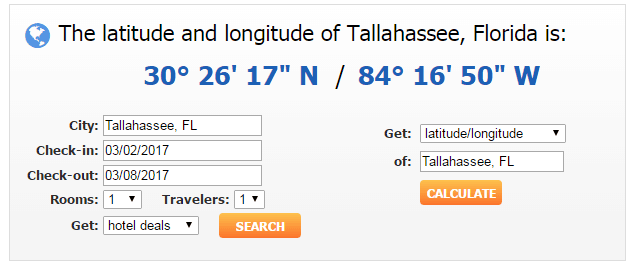 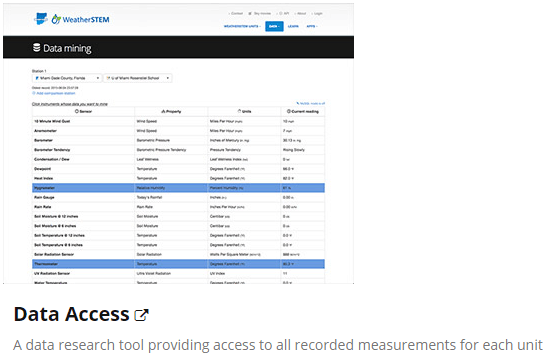 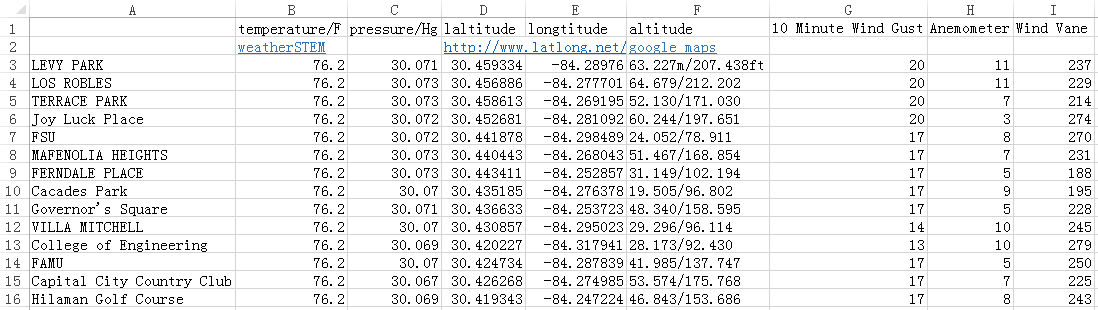 Xuanchen Xiang
12
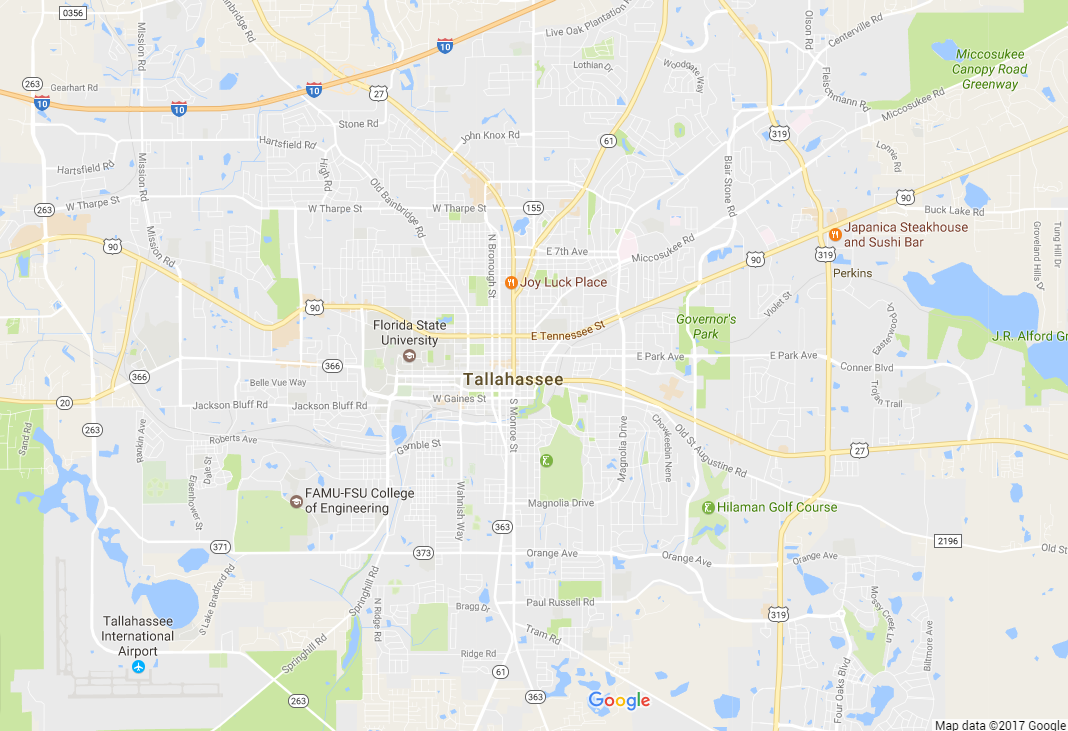 Weather stations
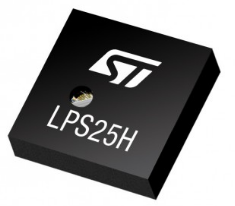 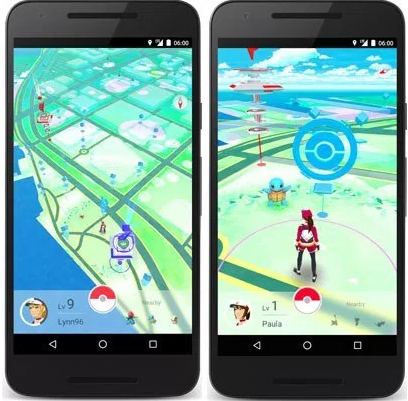 GPS
Smartphone sensor
Overall Frame
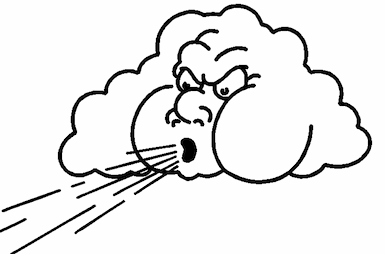 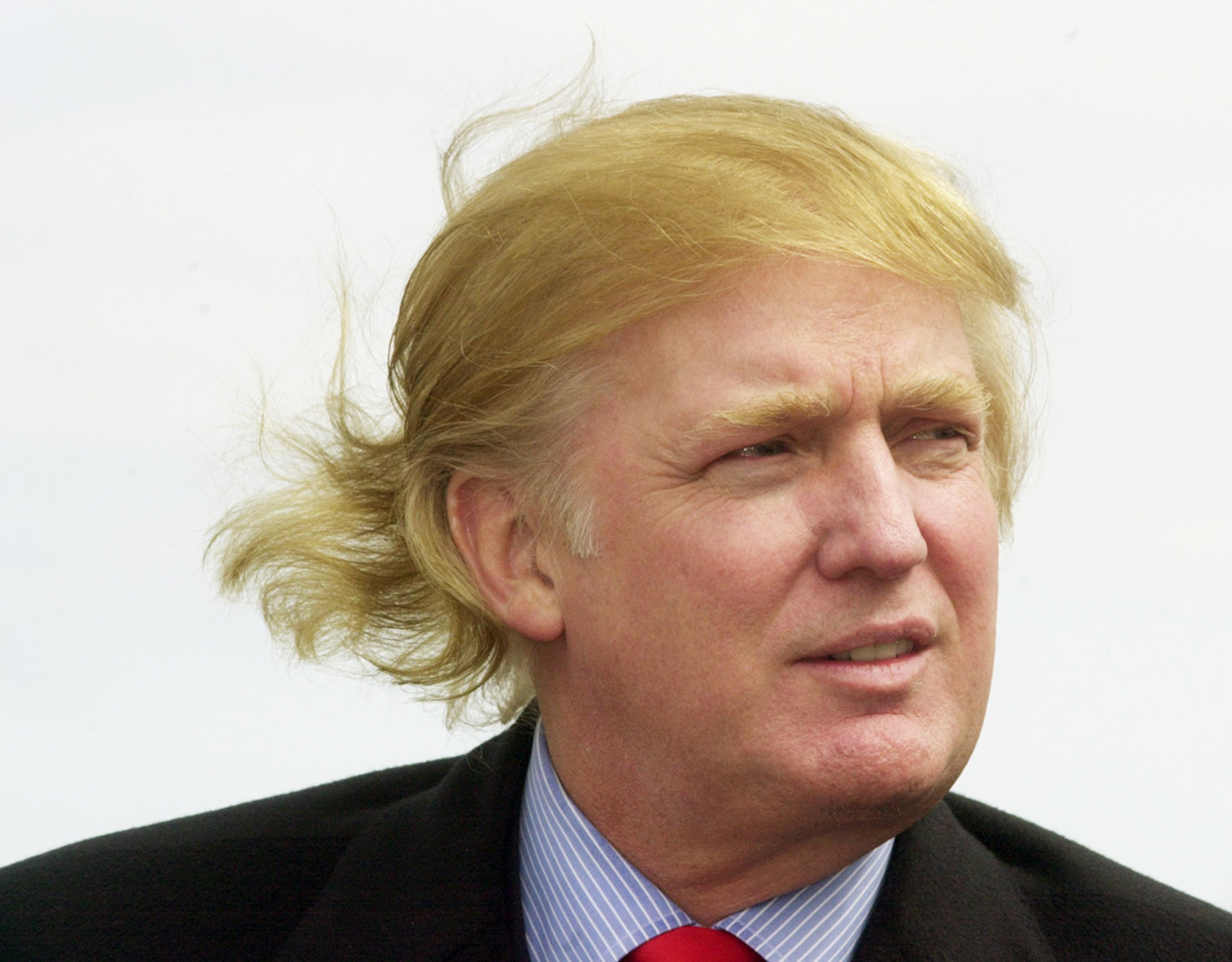 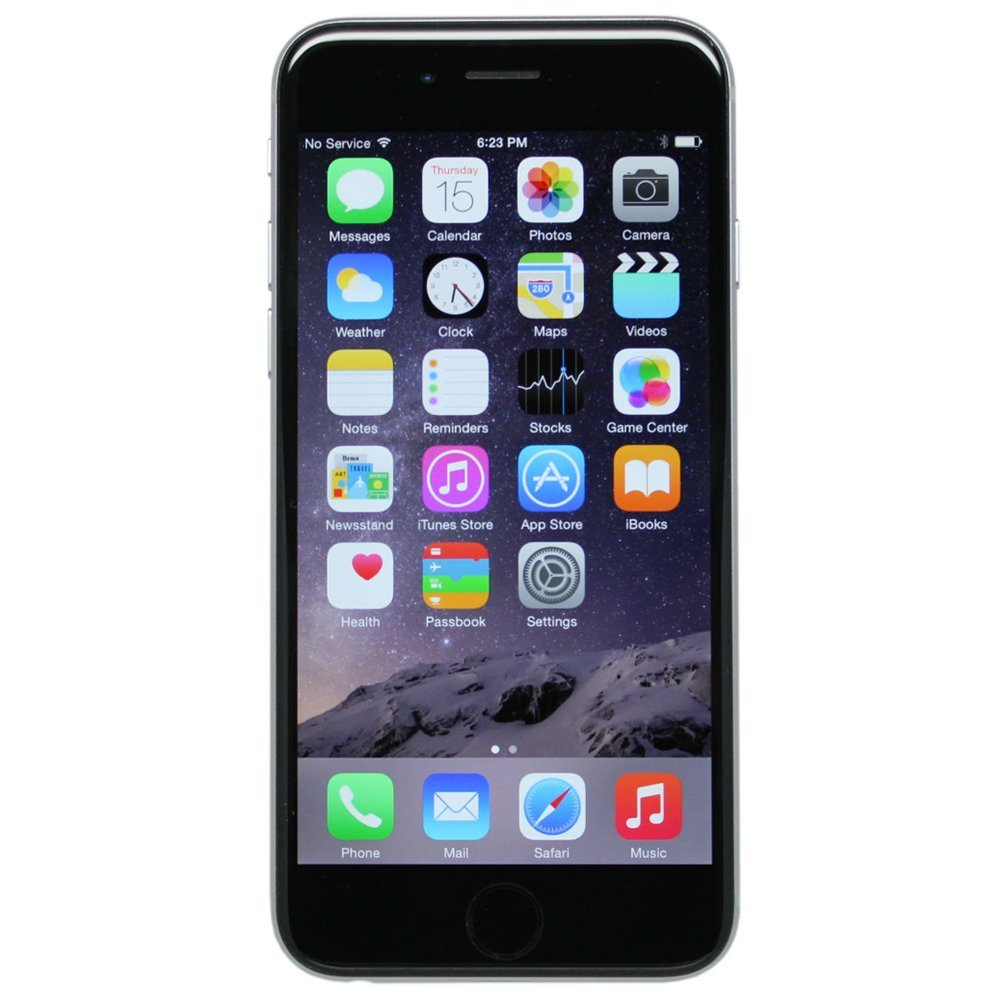 Wind Data
Xuanchen Xiang
13
Stage 1
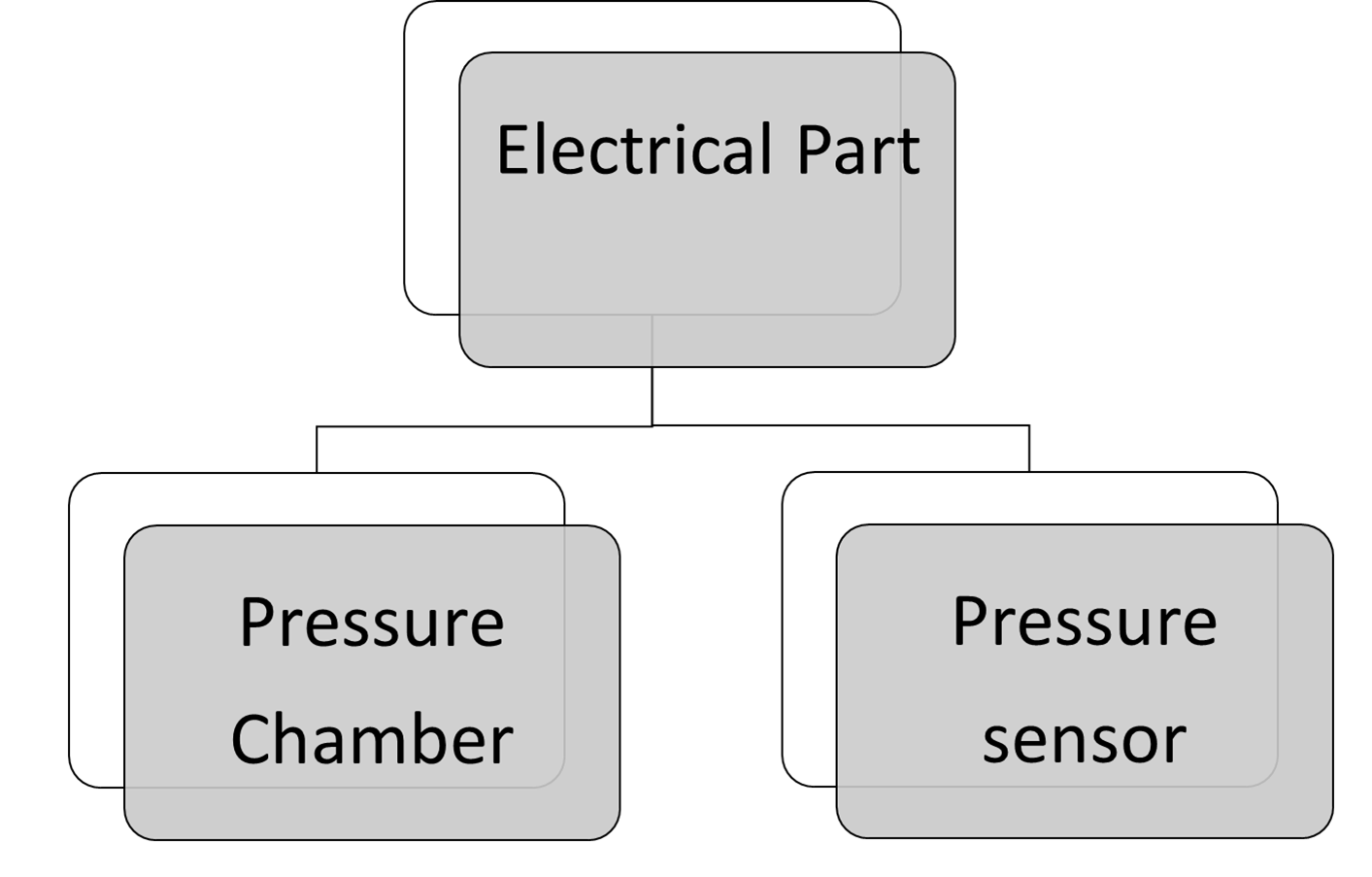 Ziheng Zhang
14
Stage 1
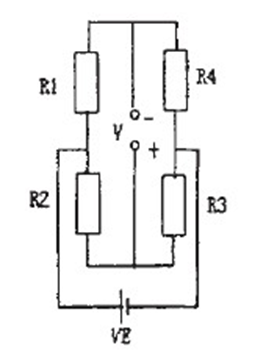 When there is pressure on the sensor, it will cause the shape change, which leads to the change of impedance and it will bring about a change in the output of electrical s.
By examining and calculating the output, we could get the pressure value.
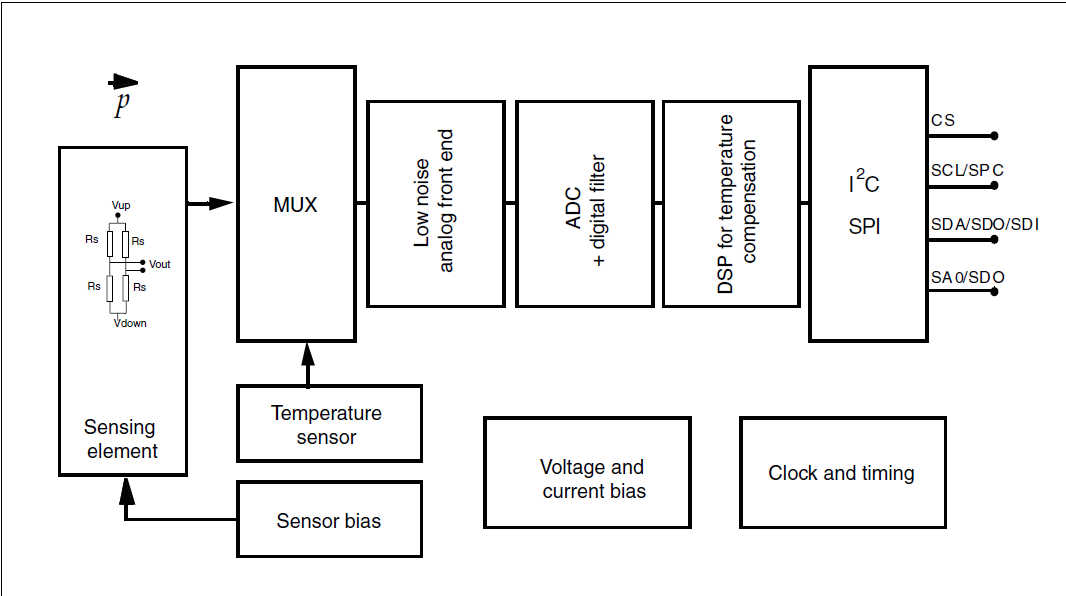 Use the balanced bridge to convert the pressure signal into the electric signal.
Then, use the circuit above to amplify the outputs.
Ziheng Zhang
15
Stage 1
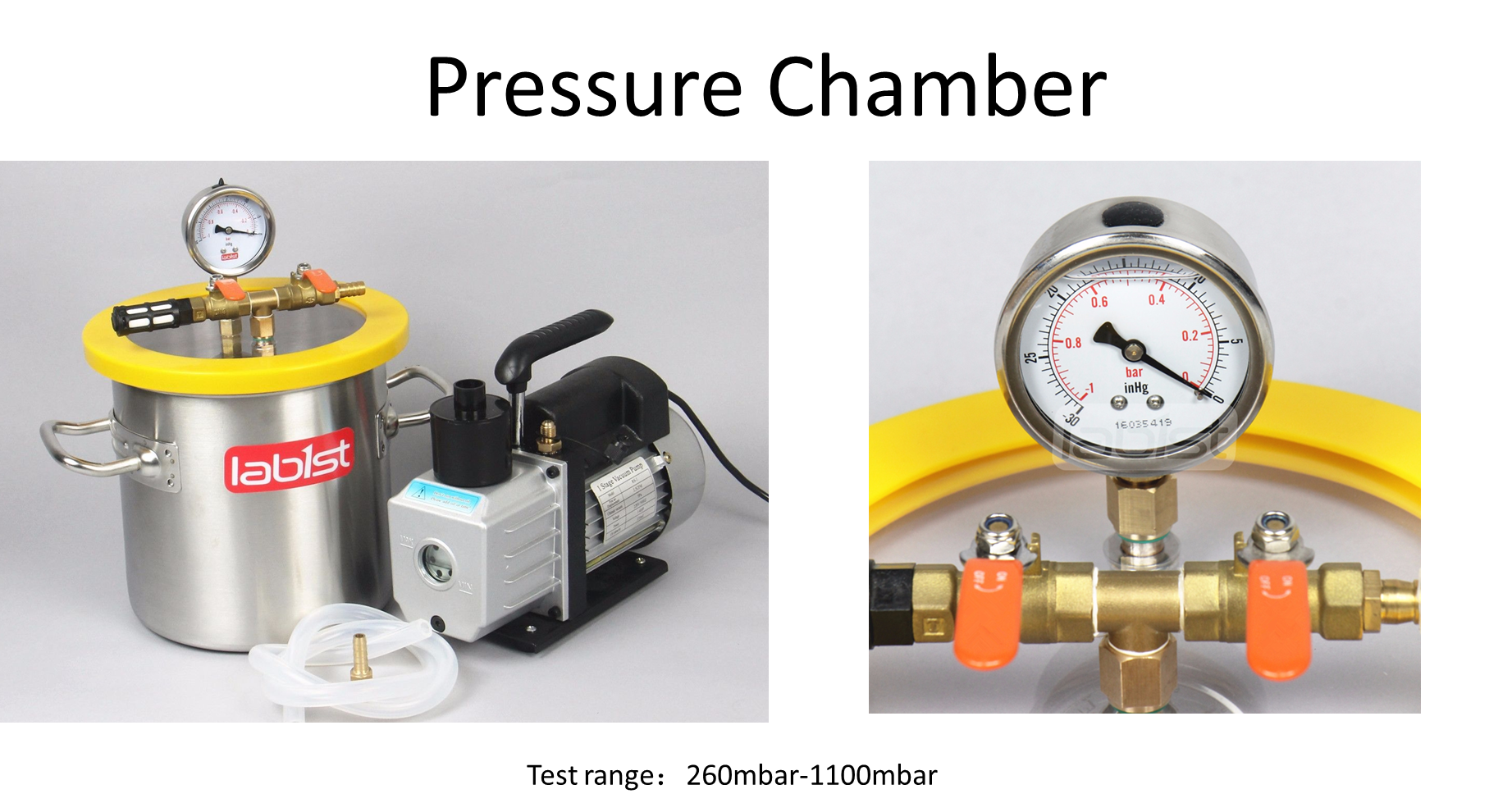 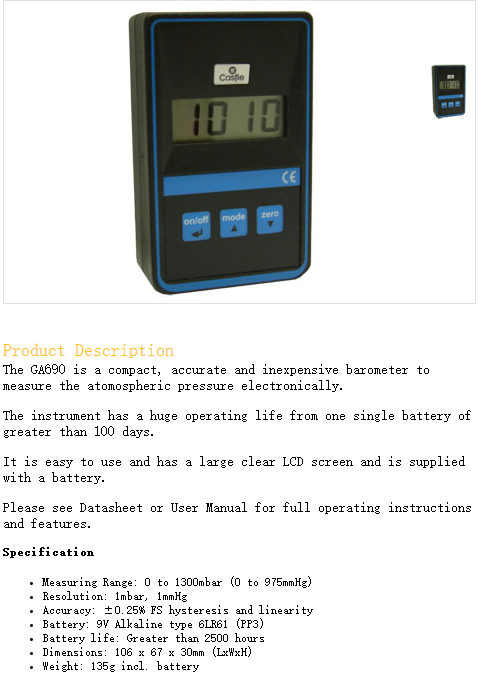 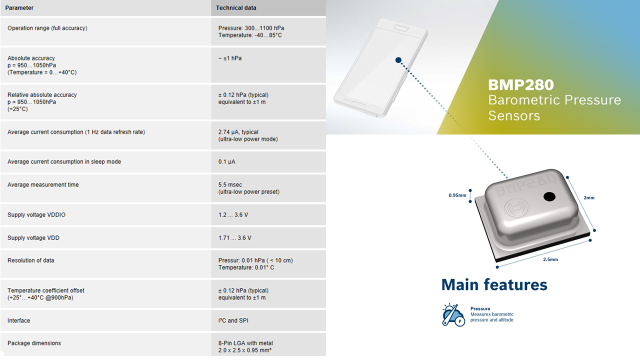 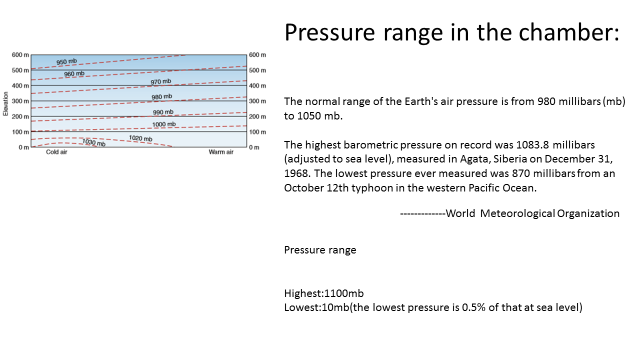 Ziheng Zhang
16
Stage 2
What do we want to make?
Pressure map

What do we need?
Data

What should data be like?
Data should be updated every 10 min and pressure error should be within 1 mb
Ziheng Zhang
17
Stage 2
Ziheng Zhang
18
Stage 2
Laplace pressure formula
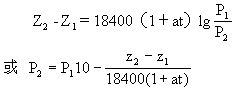 a=1/273
T: temperature
P:Pressure
Z:Height
Only for ideal condition
Ziheng Zhang
19
Stage 2
Atmospheric short-term state change is not big, we can consider it quasi static and adiabatic
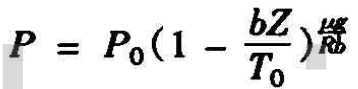 the first thermodynamic law
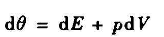 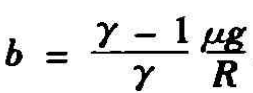 state equation
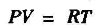 We got
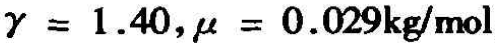 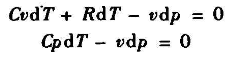 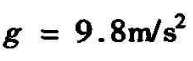 When
Do the calculation
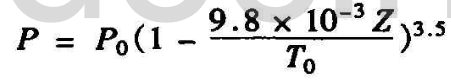 Ziheng Zhang
20
Example       02/19/2017   21:53
Tallahassee：
Height：62m（constant）
Pressure：1019.6 mb
(we are in Tally
we can know the pressure at any time
By using pressure meter)
Temperature: 17.2 degree C
Jacksonville
Height：4.9m（constant）
Pressure：？Mb（1018.6）
Temperature: 18.9 degree C
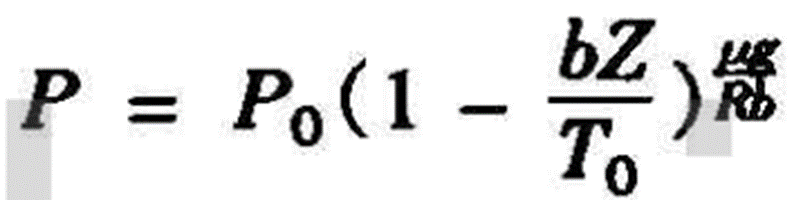 P=1018.8 MB


Error :0.2 mb
Ziheng Zhang
21
App Development
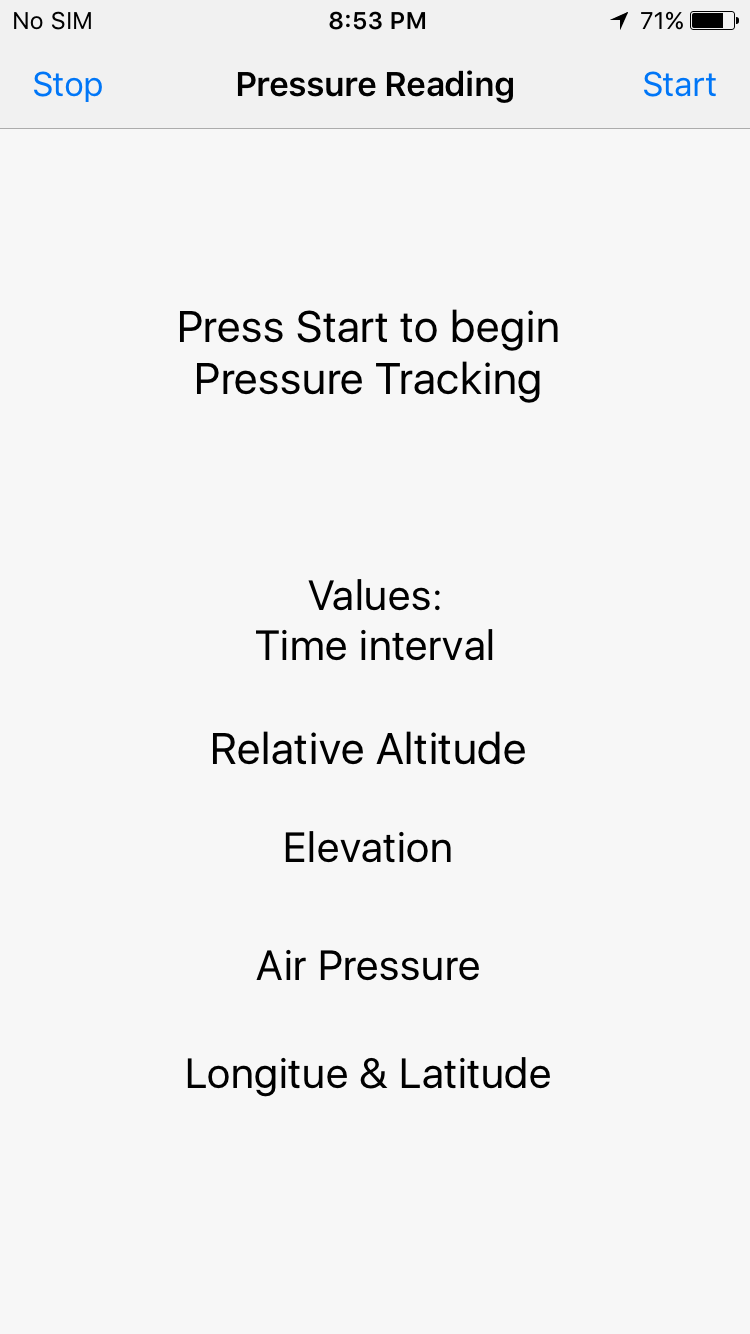 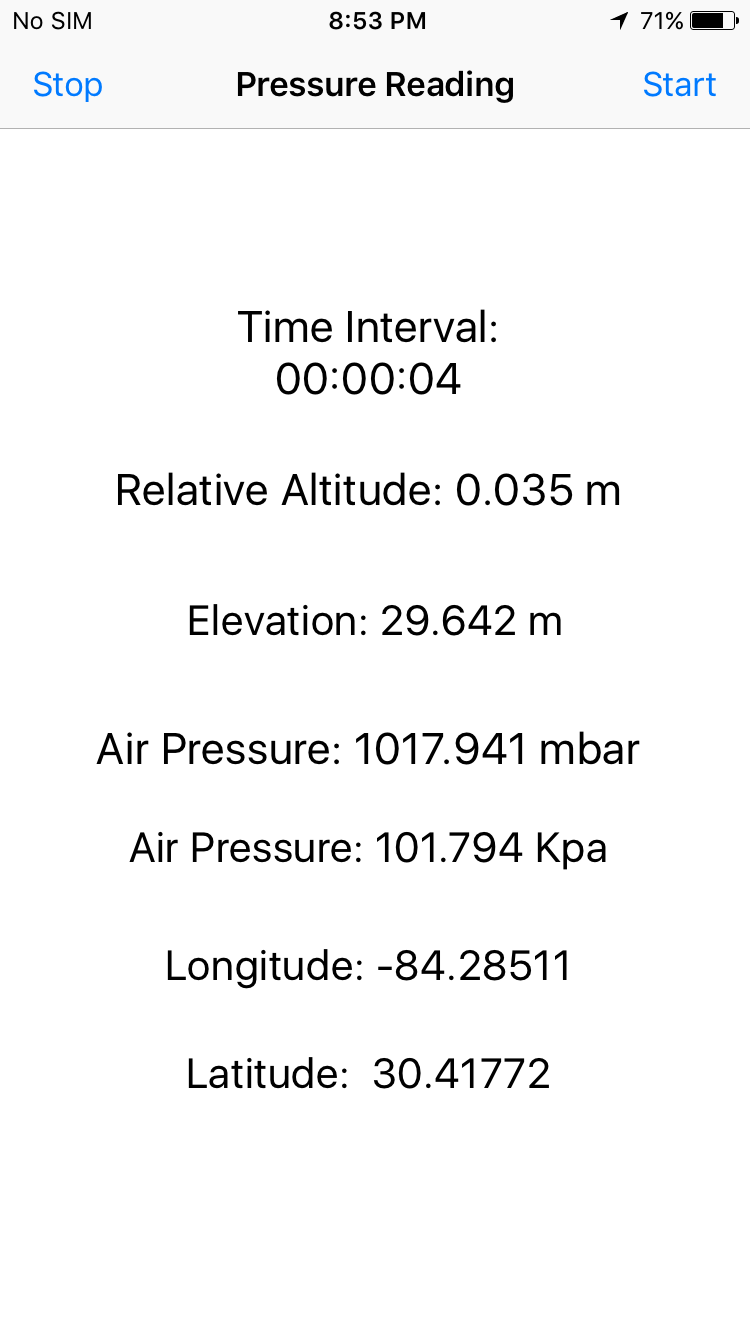 Xcode was used to design the application for iOS.
The app would be able to give the user their pressure in millibars and in kilopascals at their location.
Also their longitude, latitude, relative altitude and elevation.
The data would then be sent to a online database for record keeping.
Dayreal Brown
22
Sensor Accuracy
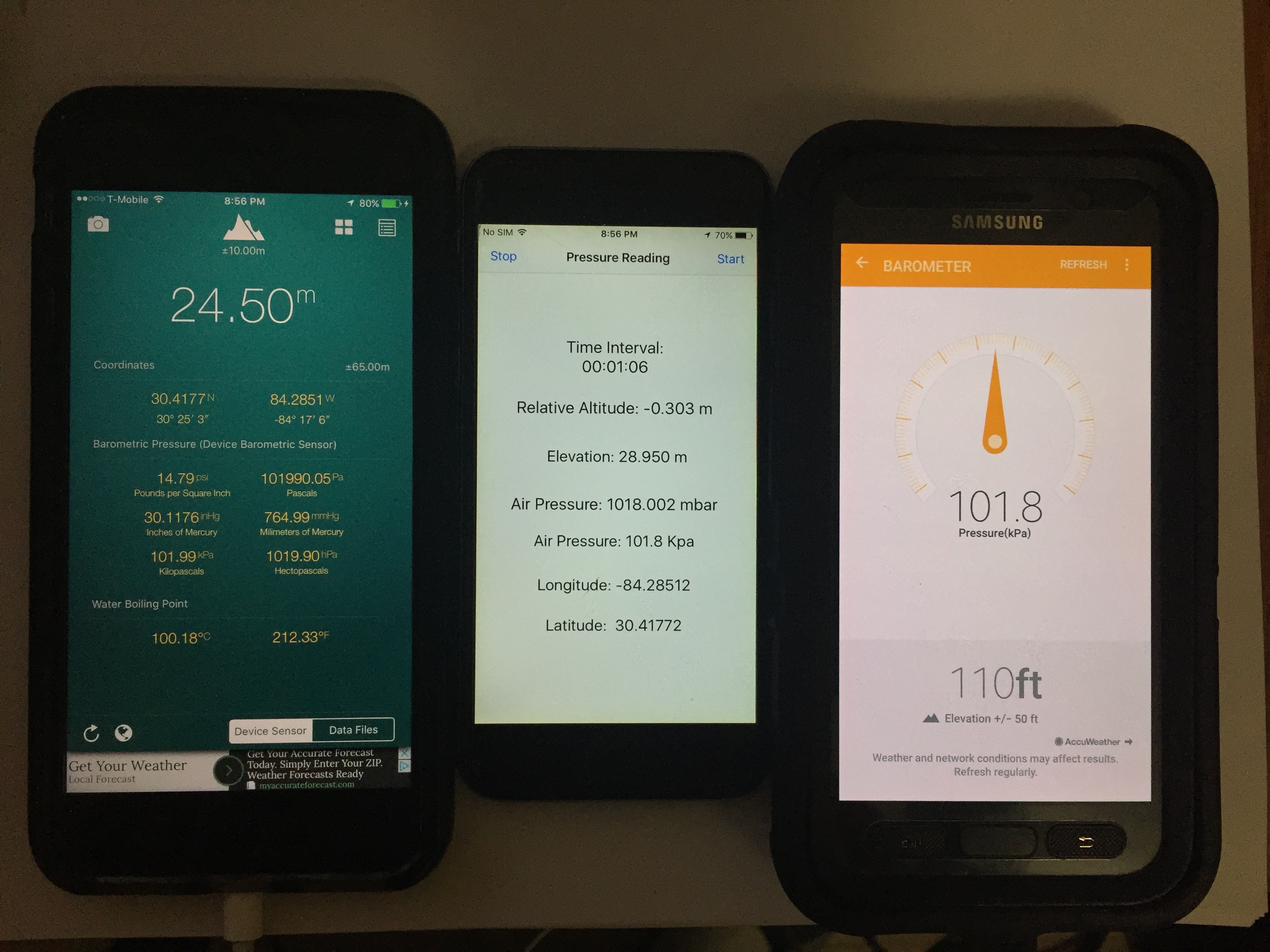 Dayreal Brown
23
Web Server
XAMPP was used as it provides a free webserver and database access.
The information from the application would be sent to the database.
A table of the values sent from the app would be kept and available for inspection or query. 
A PHP connection links the
   app and a MySQL database.
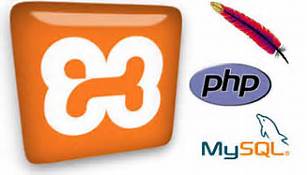 Dayreal Brown
24
Database
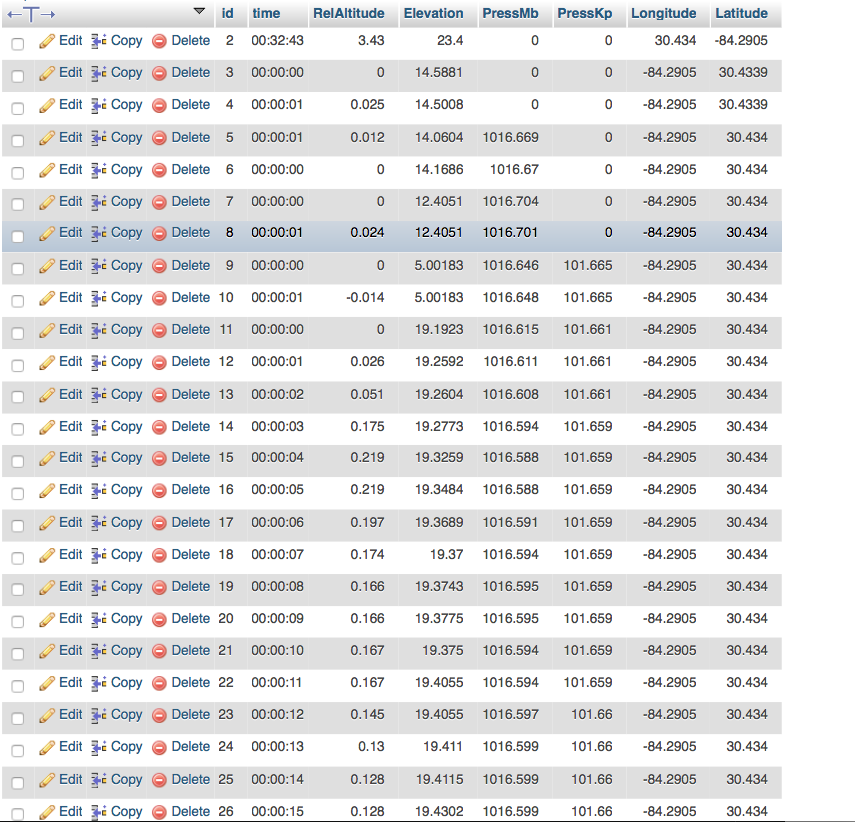 The database has 8 fields: 
Id – Primary Key
Time – current time during operation
Relative Altitude – distance moved vertically since beginning data gathering
Elevation – distance about mean sea level
Pressure
 In millibars & kilopascals
Longitude and Latitude – 2D coordinates giving position on Earth’s surface
Dayreal Brown
25
Risk/Hazards
Since the project is entirely software related, there virtually no physical risks/hazards associated with our project.
The application contains no malicious software
Dayreal Brown
26
Future Work
Mapping a user’s location based on their long/lat coordinates to a map
Possibly showing the distance covered during the duration of operation of the app
Editing Time reading to be a timestamp along with the date
For logging purposes
Dayreal Brown
27
Questions?
Team
28